PK II
-TON/-TÖN
-MATON/-MÄTÖN
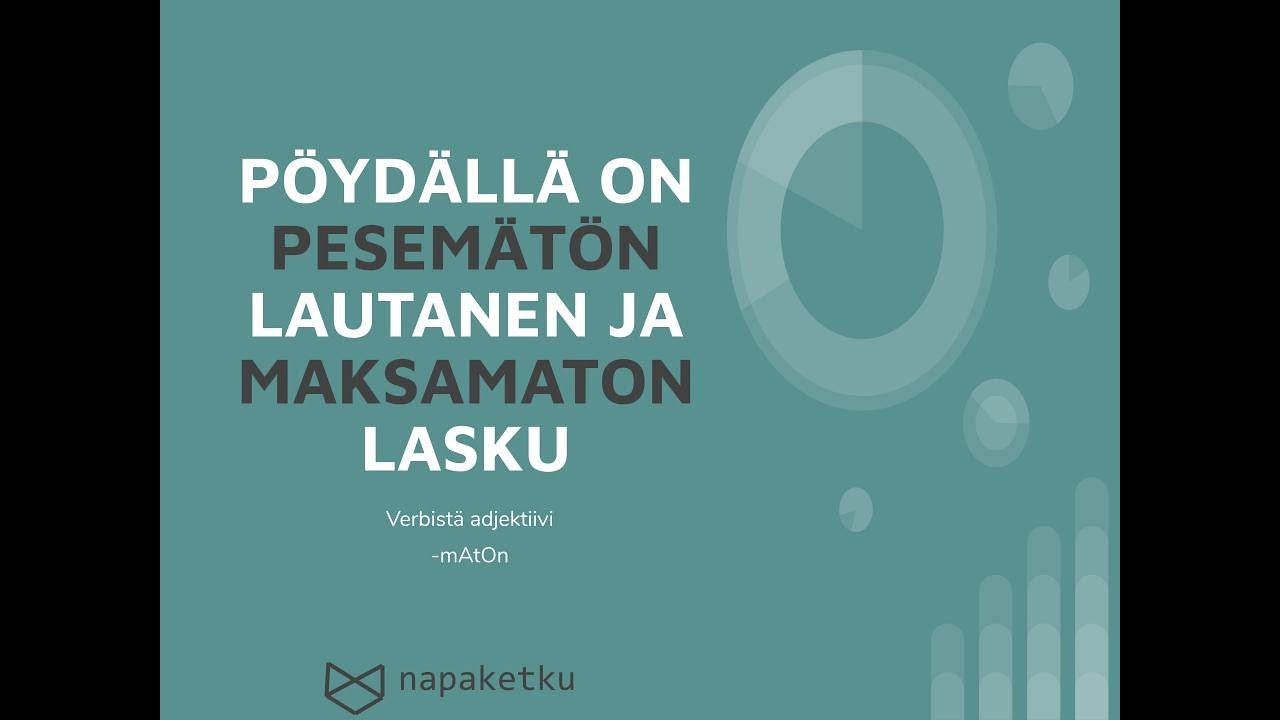 -TON/-TÖN-MATON/-MÄTÖN
johtimet, jotka ilmaisevat „ilman jotakin“, negaatiota

Esimerkiksi:
gluteeniton, rasvaton, rahaton, koditon, työtön, kestämätön, tekemätön, näkymätön, lukematon, kuolematon, maksamaton, kirjoittamaton, kutsumaton…
-TON/-TÖN
NOMINI + -TON/-TÖN = ADJEKTIIVI
HEIKKO VOKAALIVARTALO
TAIVUTUS -  virheetön (bezchybný)
-TON/-TÖN
Onko tämä sinusta mautonta?
Naapurimme on työtön.
Tämä elokuva on kuolematon.
-MATON/-MÄTÖN
VERBI + -MATON/-MÄTÖN = ADJEKTIIVI
VAHVA VOKAALIVARTALO
-MATON/-MÄTÖN
Mehu säilyy avaamattomana huoneen lämmössä.
Vaalien tulos oli odottamaton.
Linnan romaanin nimi on Tuntematon sotilas.
HARJOITUS 1: Muodosta adjektiiveja -ton/-tön -johtimella.
1. Koe, jossa ei ole virheitä, on ___________.
2. Ihminen, jolla ei ole nimeä, on ___________.
3. Mies, jolla ei ole perhettä, on __________.
4. Nainen, jolla ei ole työtä, on __________.
5. Poika, jolla ei ole rahaa, on _________.
6. Ihminen, joka ei varo, on ________.
7. Paketti, jota ei ole avattu, on __________.
8. Työ, jota ei ole tehty, on __________.
9. Kertomus, jota ei voi uskoa, on __________.
10. Ystävä, joka ei ajattele, on _________.
11. Kylä, jossa ei asuta, on __________.
12. Tehtävä, jota ei voi käsittää, on __________.
HARJOITUS 2: Täydennä adjektiivi oikeassa muodossa.
1. Tyttö istui nurkassa aivan ___________ (huomaamaton). 
2. Älä puhu kadulla ___________ (tuntematon) ihmisille.  
3. Kadut ovat tulleet __________ (levoton).
4. Mies kulki edestakaisin ___________ (rauhaton).
5. Tämä pöytä on varattu __________ (tupakoimaton) asiakkaille.
6. Miksi sinä teet ___________ (palkaton) työtä?
7. He ihailivat _________ (pilvetön) taivasta.
Oppikirja – s. 274-275